Проект  Тема:Мы чтим защитников страны.                                 На них равненье держим мы
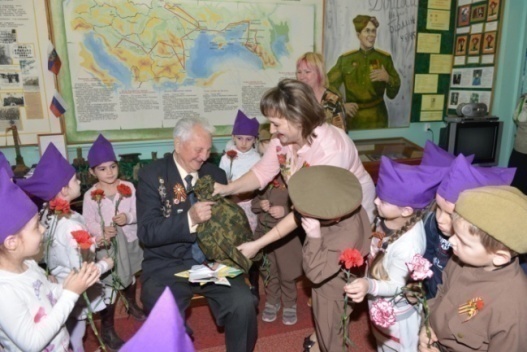 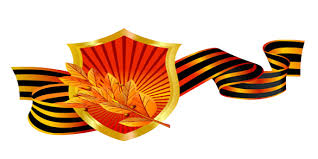 Руководитель проекта:                                                                                                         Караваева Наталья Владимировна,                                                                             воспитатель МДОБУ центр развития                                                                   ребёнка-детский сад  №118 г. Сочи
Цель проекта: формирование нравственных ценностей у детей старшего дошкольного возраста.                                 Создание фотоальбома                               «Мы чтим защитников страны.                                            На них равненье держим мы!»
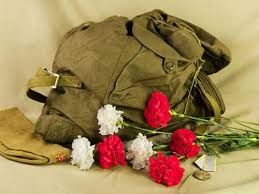 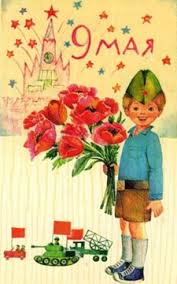 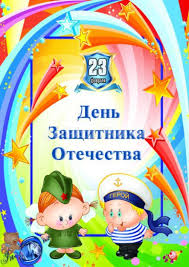 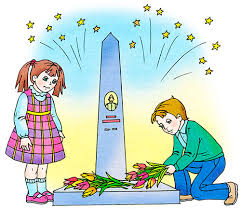 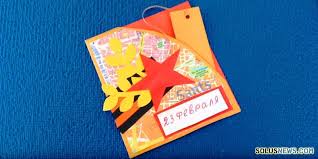 «Растём во  славу Отечеству»
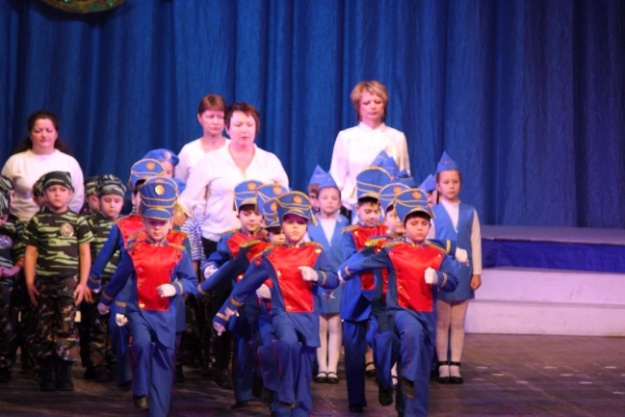 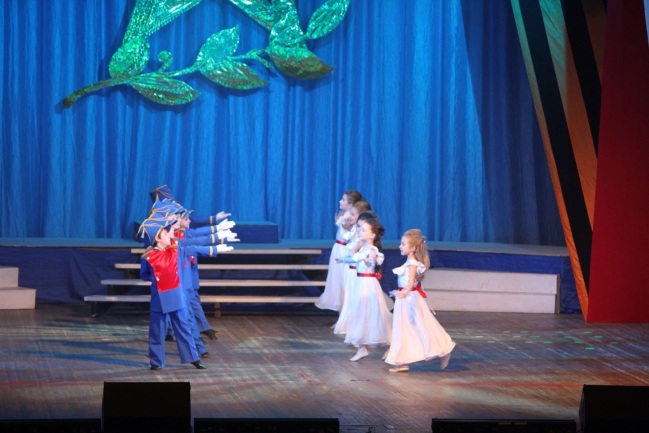 Участие в районном смотре строя и песни, посвящённом Дню защитника Отечества,
Посещение памятников героям войны
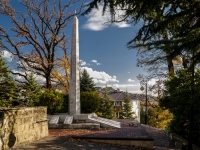 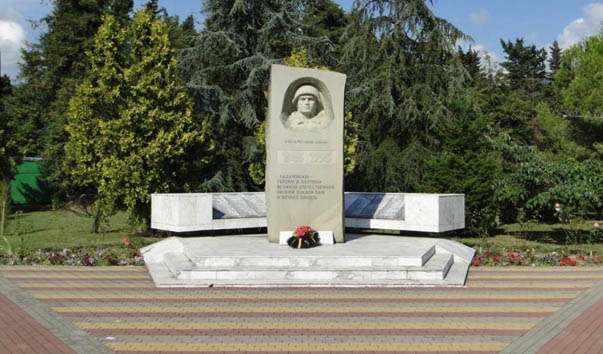 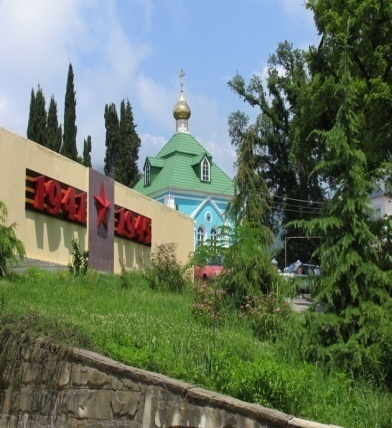 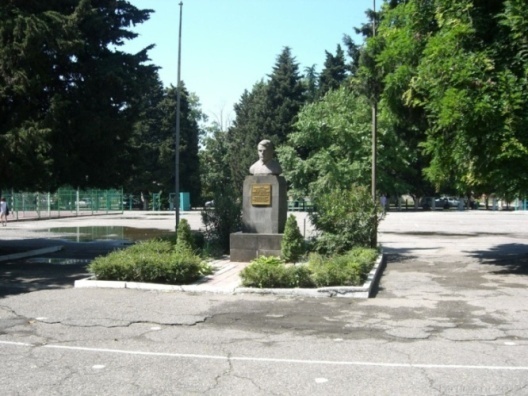 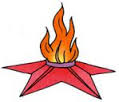 Экскурсия в школьный музей                      боевой славы СОШ № 80                     имени героя Советского Союза,              Дмитрия Леонтьевича Калараша
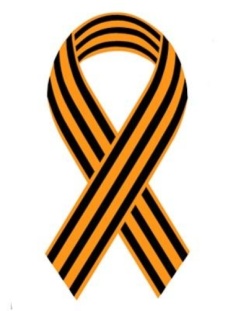 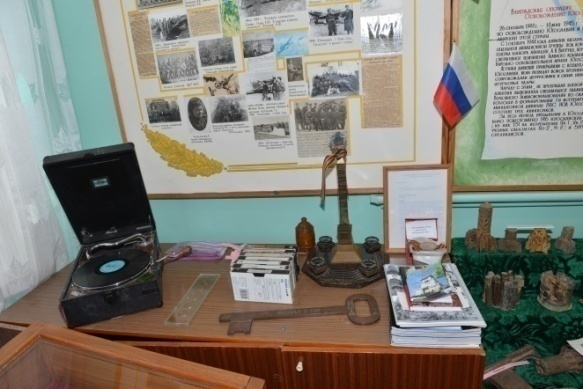 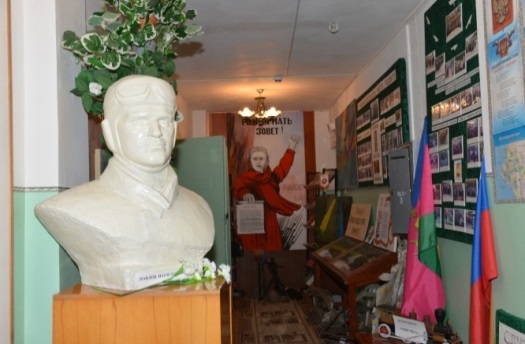 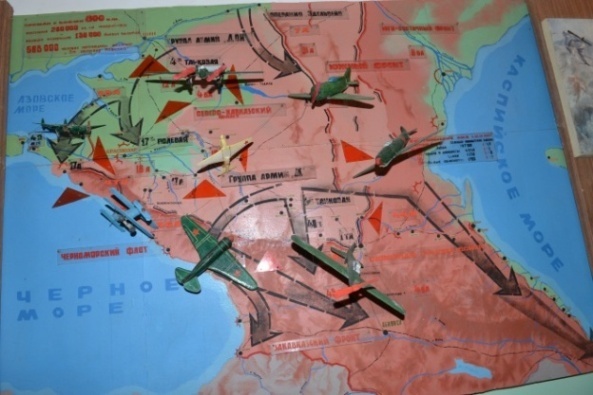 Как шла подготовка к экскурсии                              в школьный музей
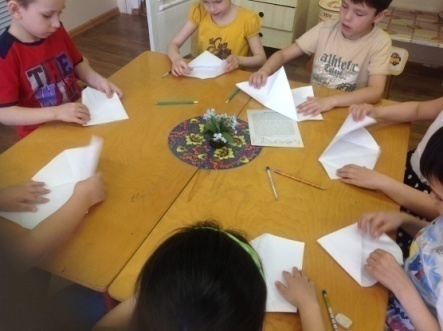 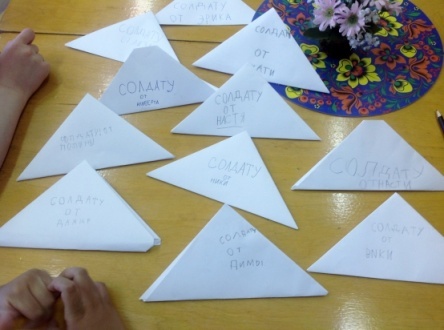 Как проходила встреча с ветераном Великой Отечественной войны Бойко В.В.
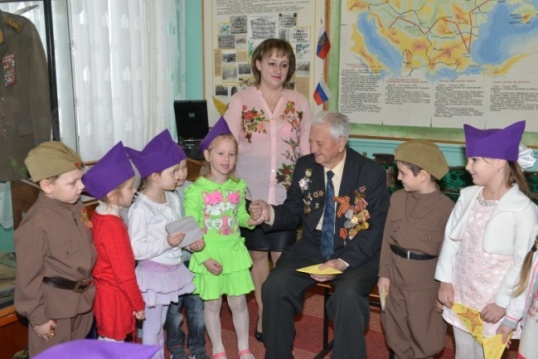 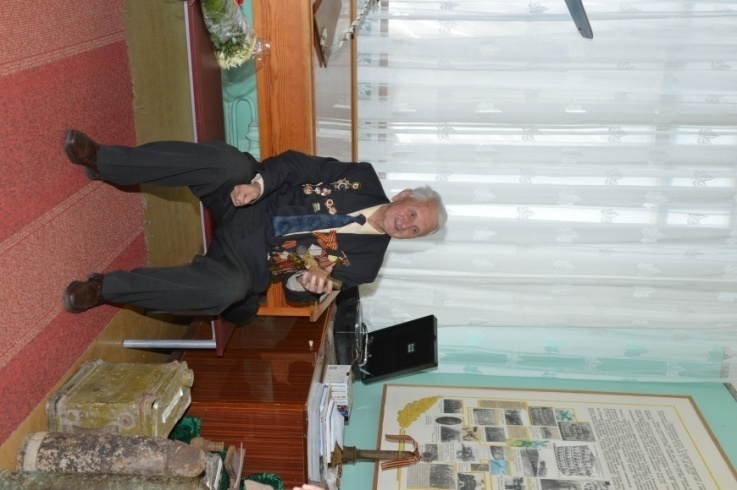 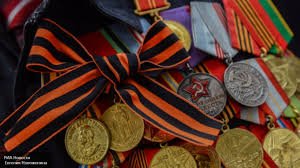 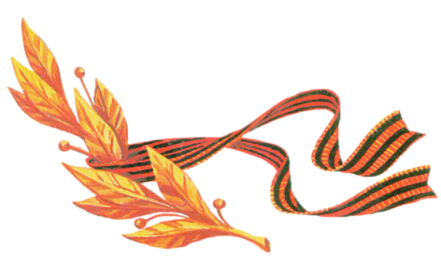 Спортивные успехи на мероприятии                                   ко Дню защитников Отечества
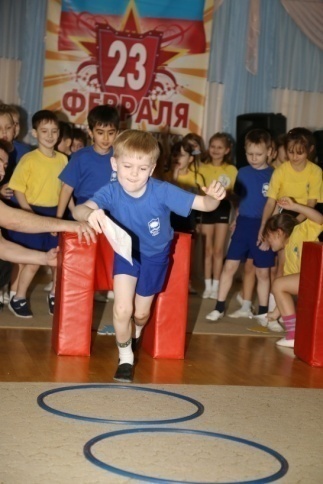 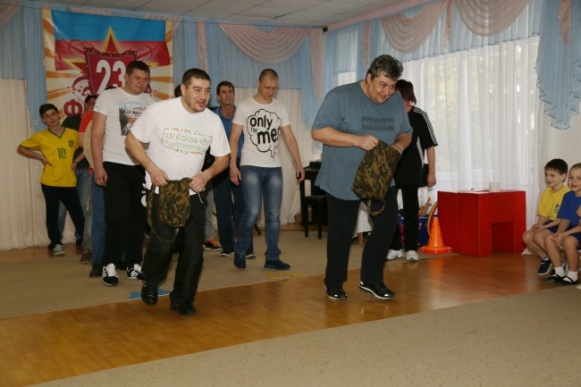 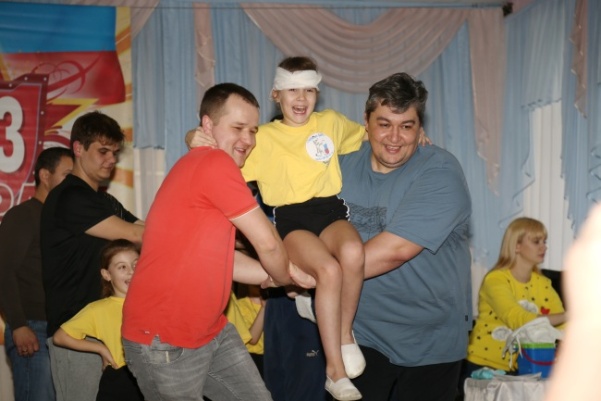 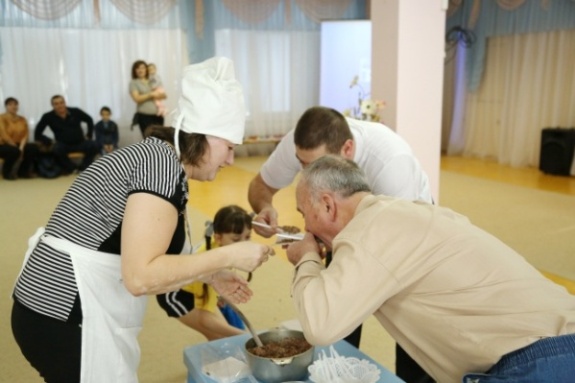 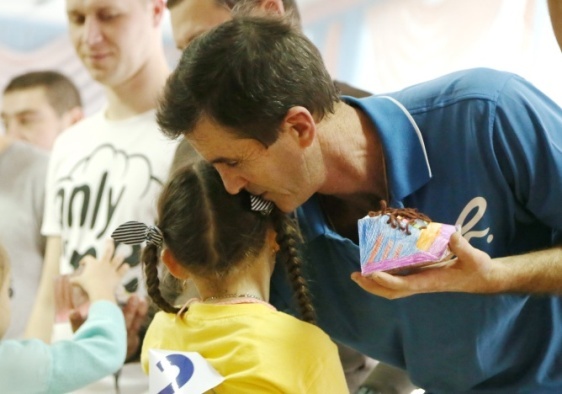 При подготовке к конкурсам, экскурсиям,                  прочитали  немало книг  о  войне, рисовали
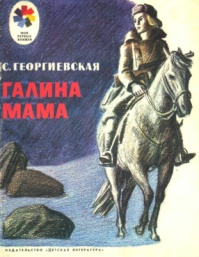 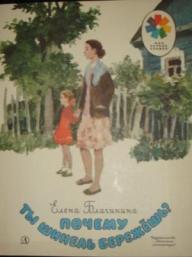 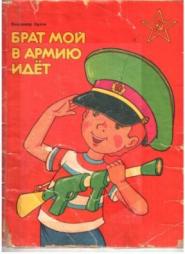 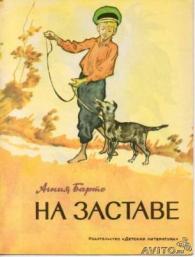 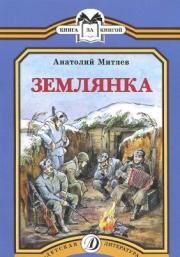 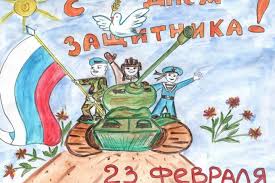 Создали фотоальбом Мы чтим защитников страны.                                 На них равненье держим мы!
Итоги работыЦель проектной работы достигнута. Задачи выполнены. Актуальность работы подтвердилась высоким интересом к мероприятиям как дошкольников,                 так и их родителей
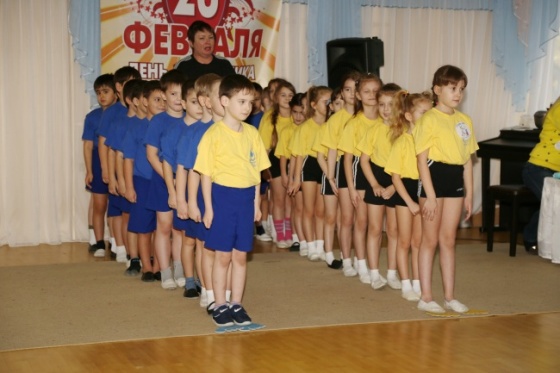 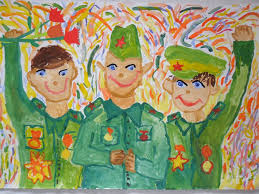